Osher Lifelong Learning Institute, Summer 2022
Contemporary Economic Policy
Emory University
June-July, 2022

Jon Haveman, Ph.D.
National Economic Education Delegation
1
Available NEED Topics Include:
Coronavirus Economics
US Economy
Climate Change
Economic Inequality
Economic Mobility
Trade and Globalization
Minimum Wages
Immigration Economics
Housing Policy
Federal Budgets
Federal Debt
Black-White Wealth Gap
Autonomous Vehicles
US Social Policy
2
Course Outline
Contemporary Economic Policy
Week 1 (6/30): 	US Economic Update
Week 2 (7/7): 	The U.S. Federal Debt (Geoffrey Woglom, Amherst College)
Week 3 (7/14): 	Climate Change 
Week 4 (7/21): 	Economic Inequality
Week 5 (7/28):	Autonomous Vehicles – New!
Week 6 (8/4):	The Black-White Wealth Gap
Week 7 (8/11):	Discriminatory Policies
Week 8 (8/18):	Cryptocurrencies
3
Submitting Questions
Please submit questions in the chat.
I will try to handle them as they come up, but may take them in a bunch as time permits.
We will do a verbal Q&A once the material has been presented.
And the questions in the chat have been addressed.
OLLI allowing, we can stay beyond the end of class to have further discussion.
4
OLLI – Emory UniversityDriving Change – Autonomous Vehicles’ Big Impact
National Economic Education Delegation
Jon Haveman, Ph.D.

July 28, 2022
Credits and Disclaimer
This slide deck was authored by:
Jon Haveman, NEED
This slide deck was reviewed by:
Ronald Fisher, Michigan State University
William F. Fox, University of Tennessee, Knoxville
Disclaimer
NEED presentations are designed to be nonpartisan.
It is, however, inevitable that the presenter will be asked for and will provide their own views.
Such views are those of the presenter and not necessarily those of the National Economic Education Delegation (NEED).
6
Outline
Where does the AV path lead?

Transition

Policy/Planning Issues

Major Economic/Development Changes

Environmental Implications
Autonomous Taxonomy
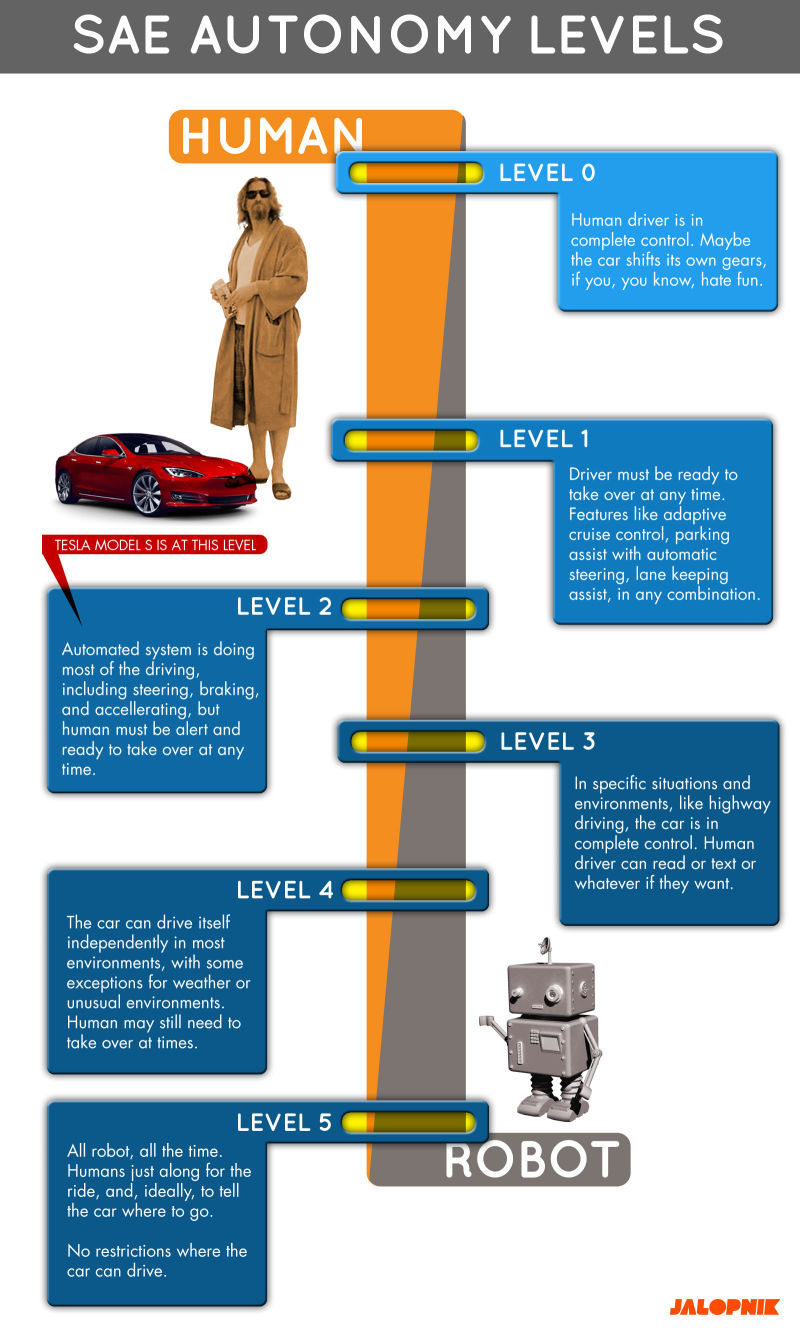 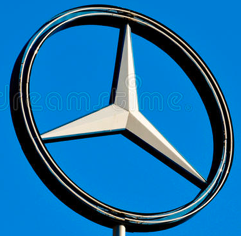 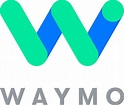 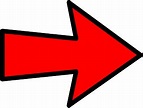 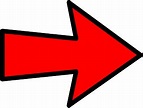 8
Growth Path
McKinsey & Company
[Speaker Notes: This is the growth path according to McKinsey
I believe that the growth path will vary significantly depending on geography
Kansas – very slow
Bay Area – very fast

But I think that they agree with me on where we are headed
Primary means of transport for both people and goods]
McKinsey isn’t Always Spot On
"In 1980, McKinsey & Company was commissioned by AT&T to forecast cell phone penetration in the U.S. by 2000. 
The consultant’s prediction, 900,000 subscribers, 
was less than 1% of the actual figure, 109 Million.”
Professor Angel Lozano, 2014
10
Three Important Questions:
When will Transportation as a Service (TaaS) be available?

How quick will the transition be?

What will the future look like?
11
WHEN?What do the headlines say?
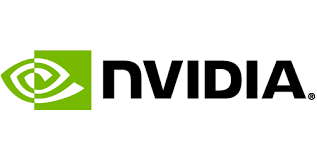 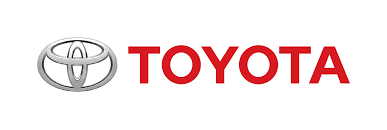 NVIDIA to introduce level-4 enabling system by 2018
First autonomous Toyota to be available in 2020
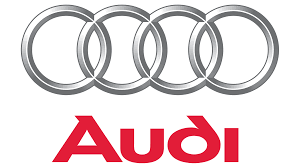 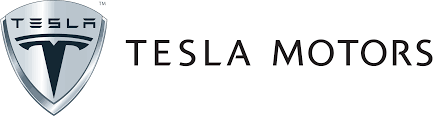 Volkswagen expects first self driving cars on the market by 2019
Elon Musk now expects first fully autonomous Tesla by 2019, approved by 2021
Audi to introduce a self-driving car by 2020
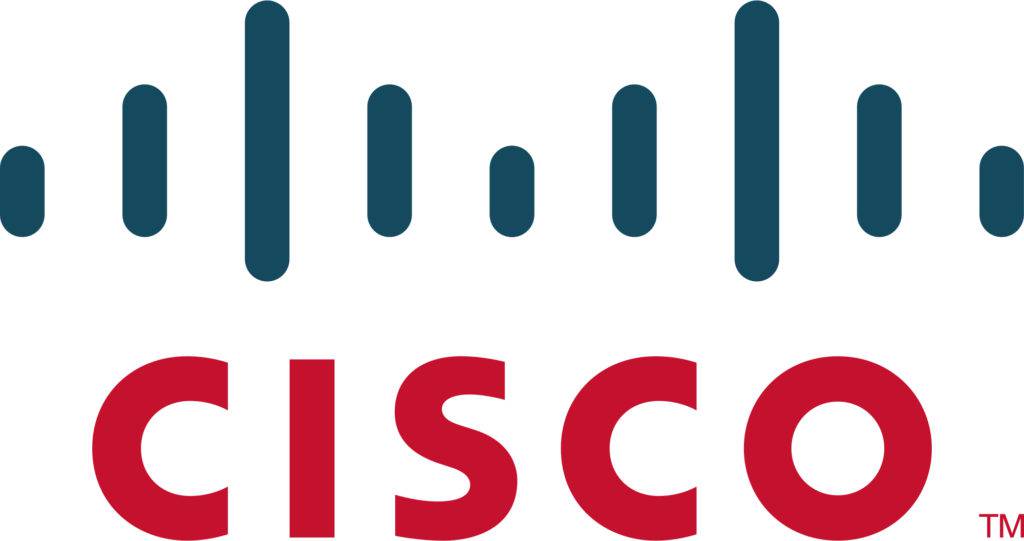 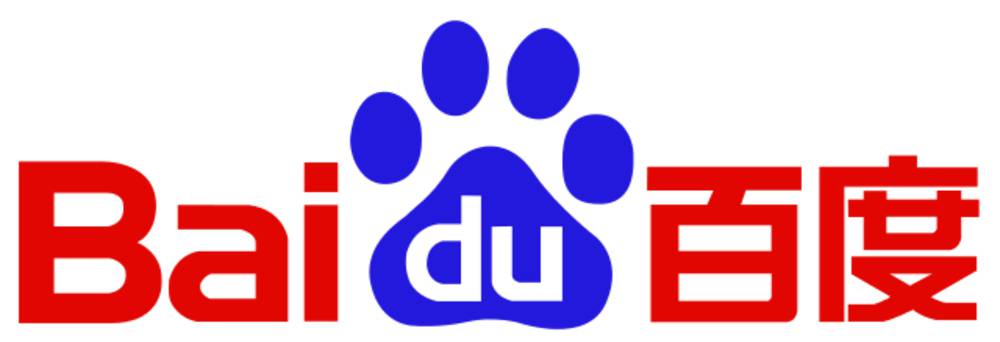 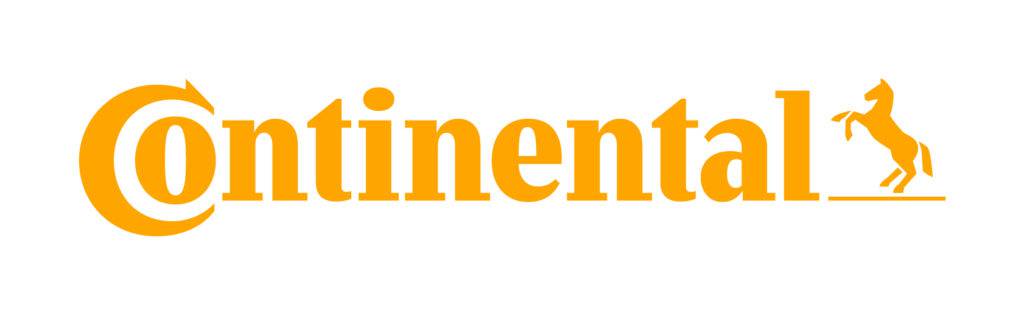 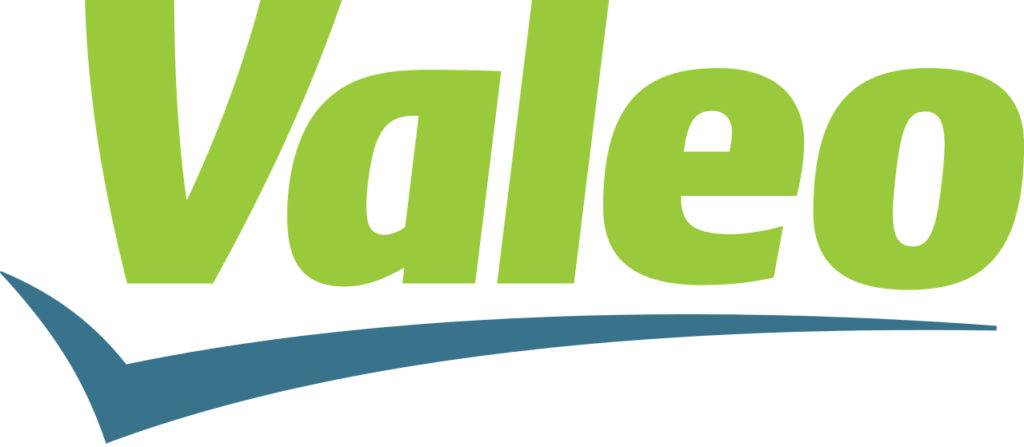 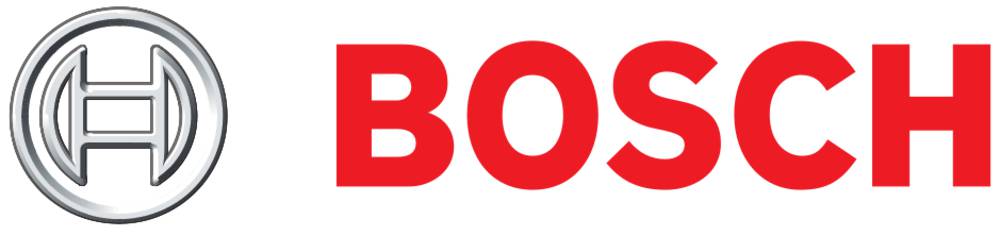 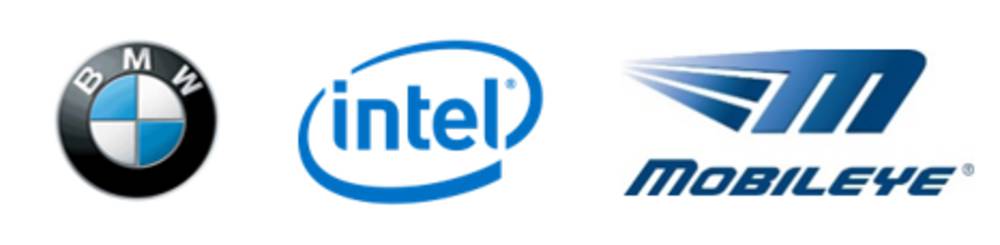 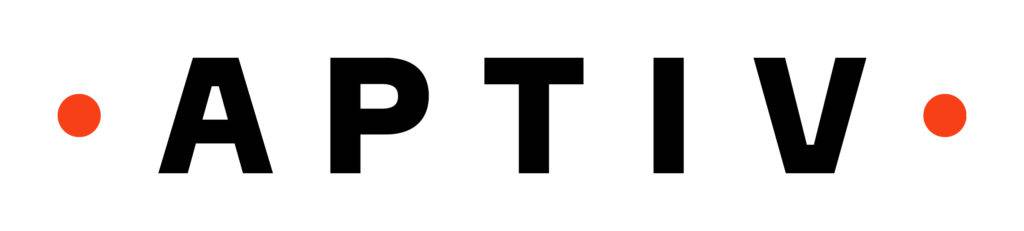 40+ Corporations Working On Autonomous Vehicles
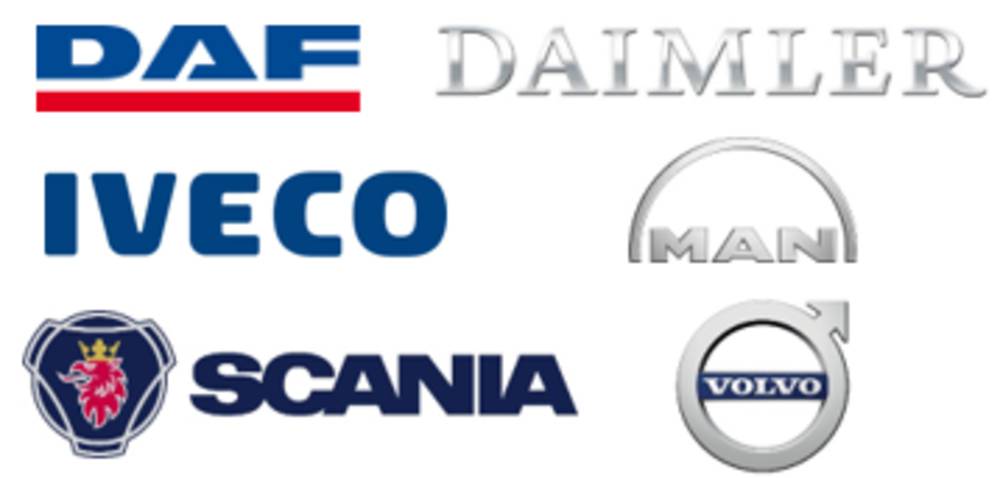 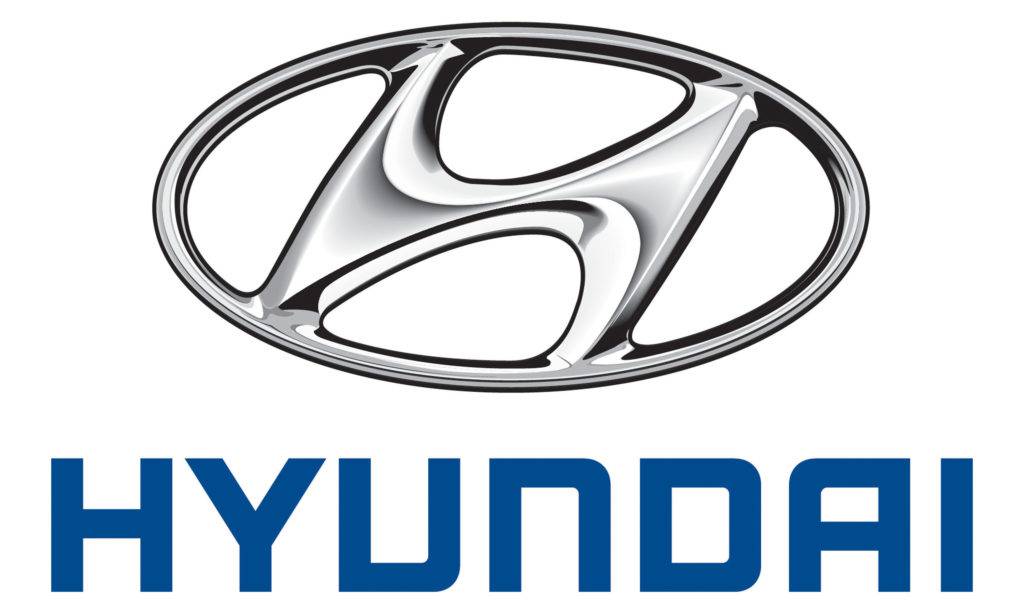 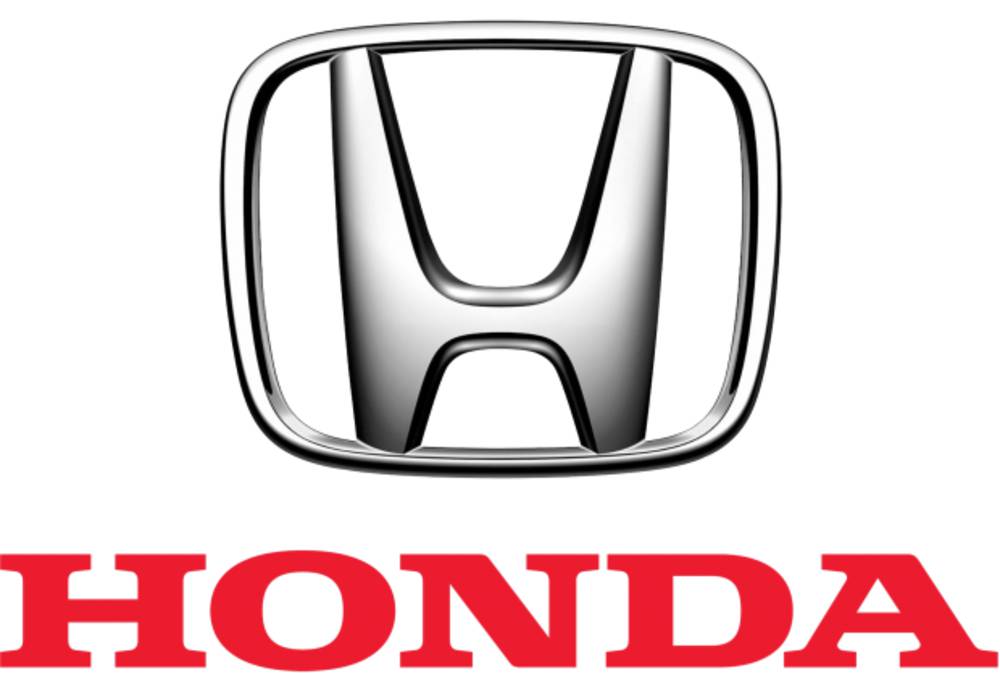 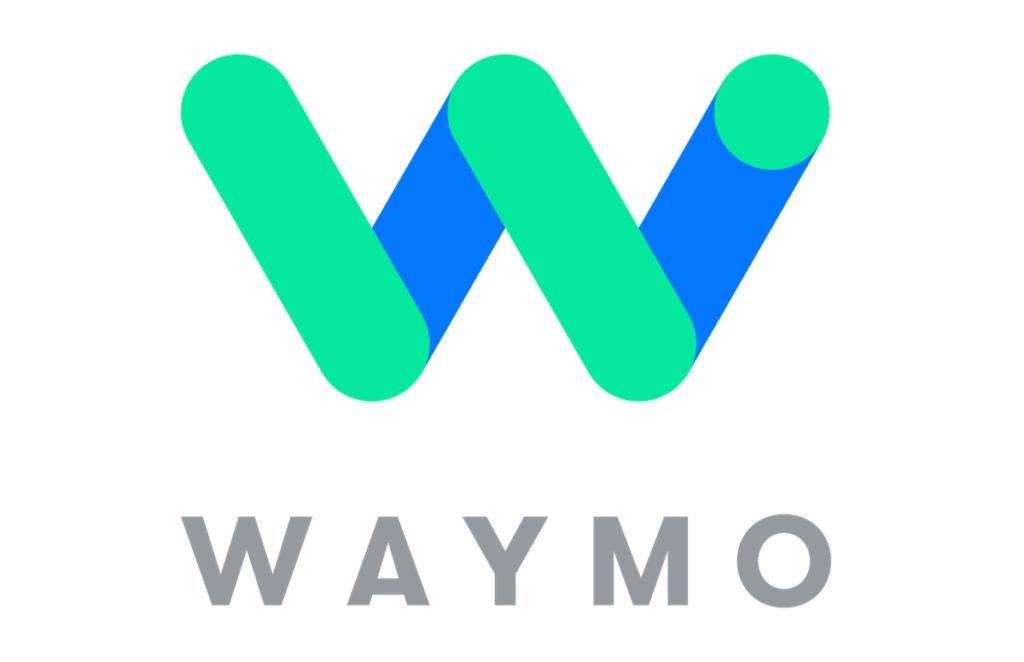 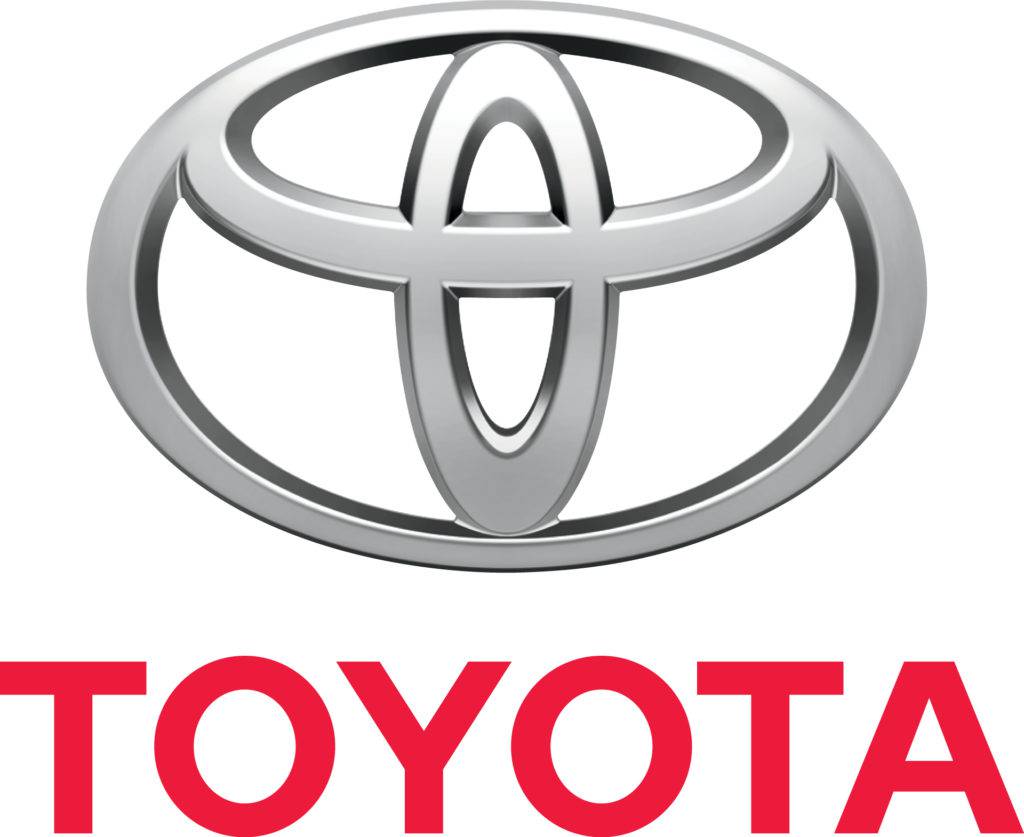 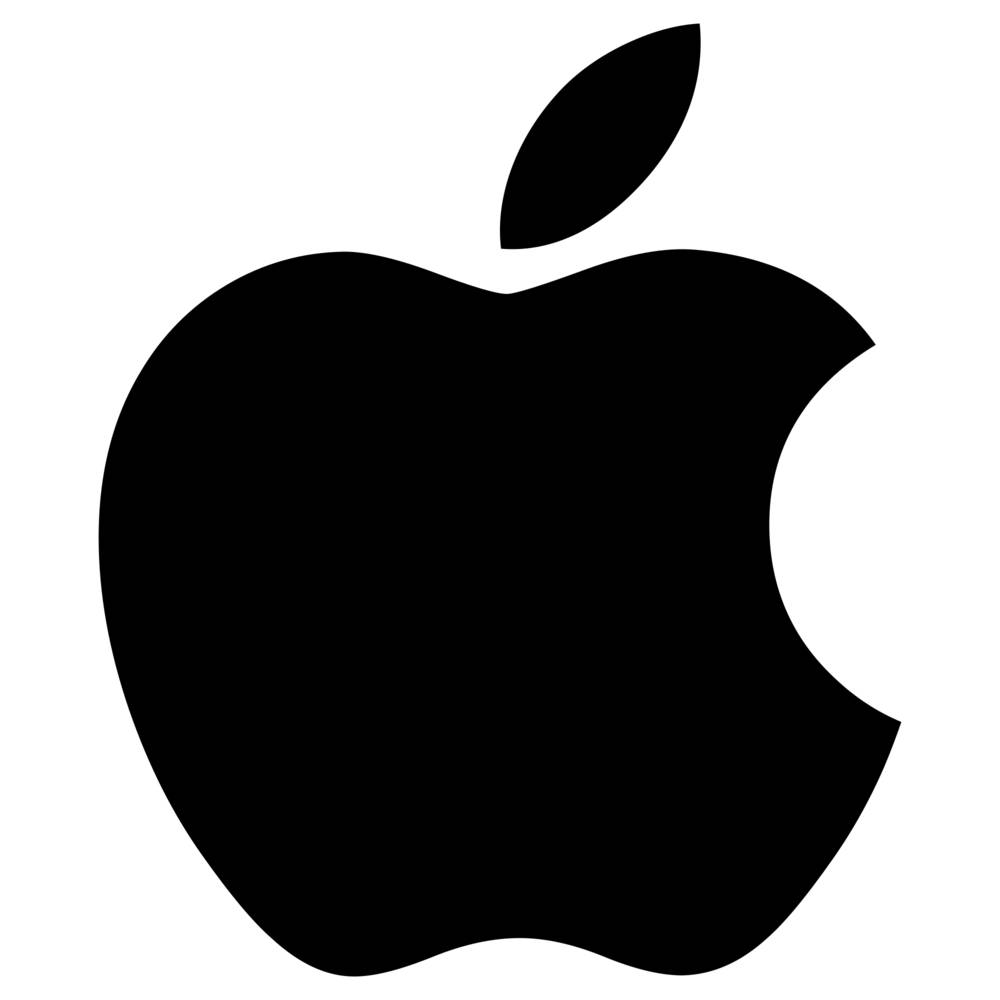 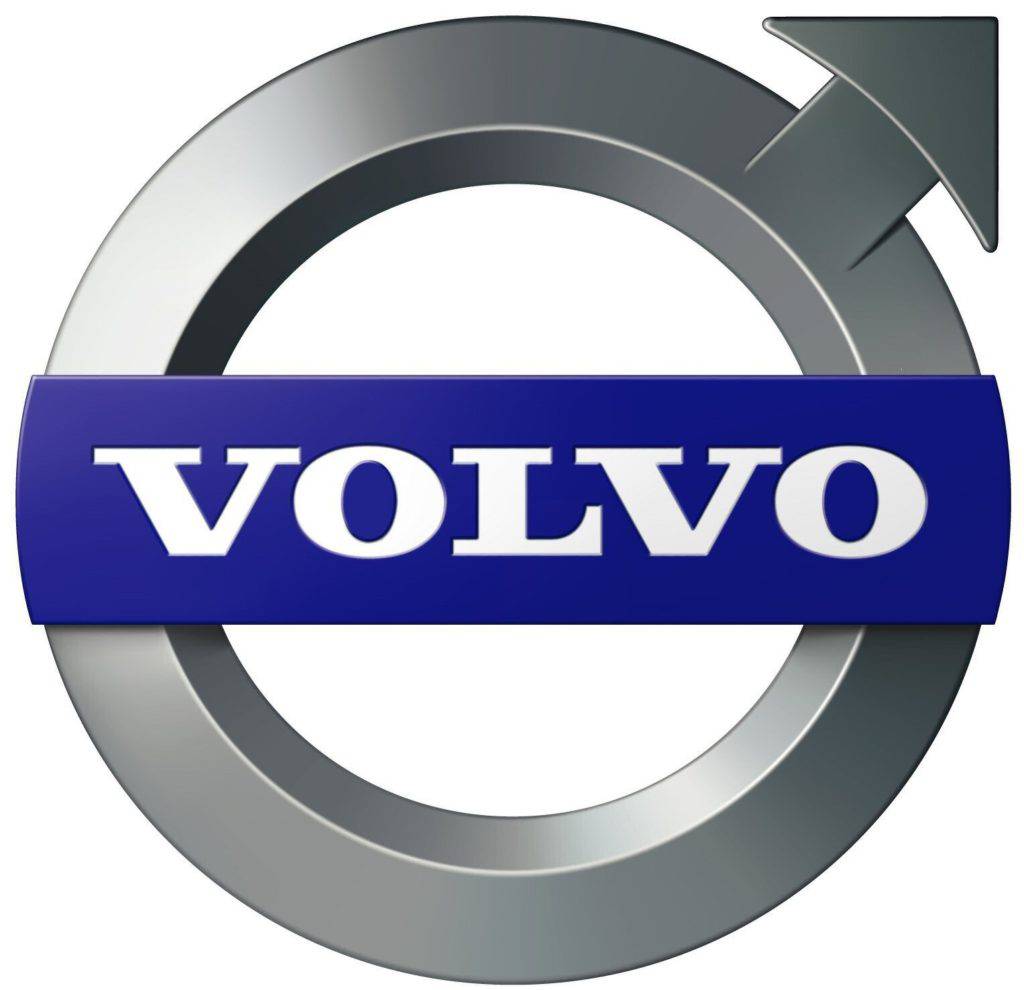 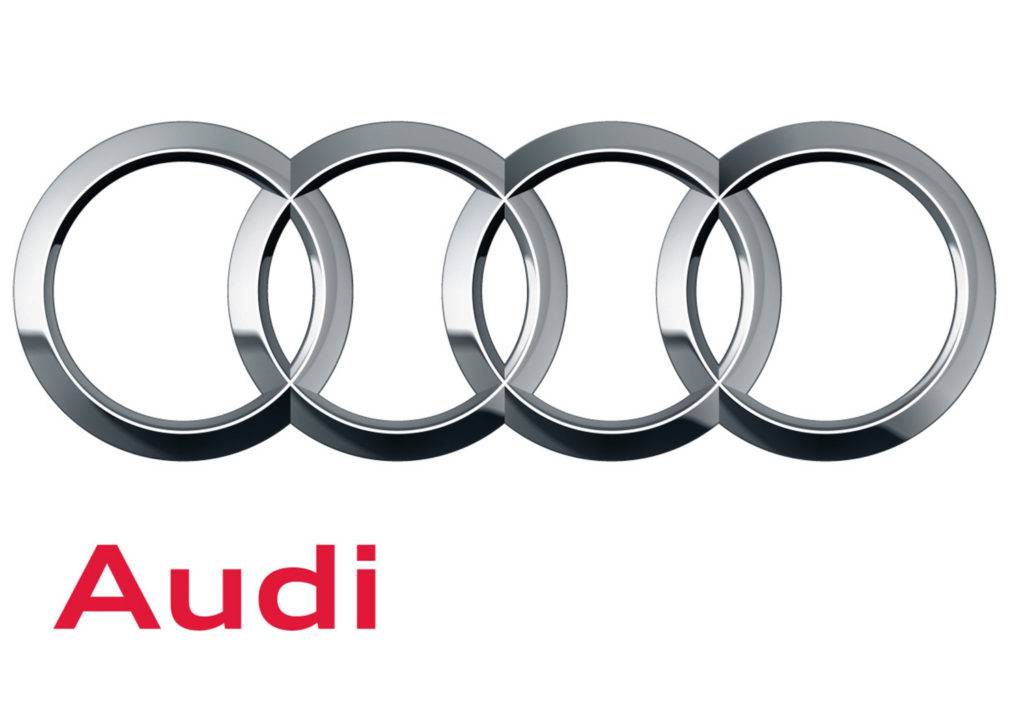 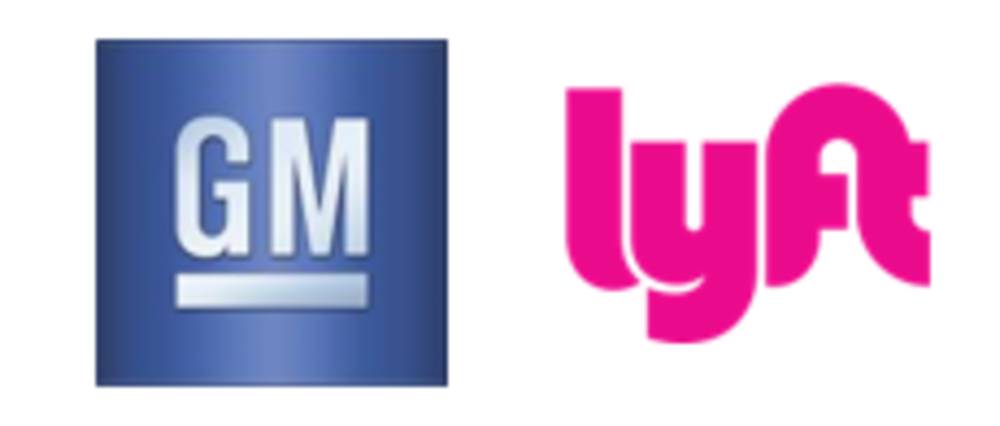 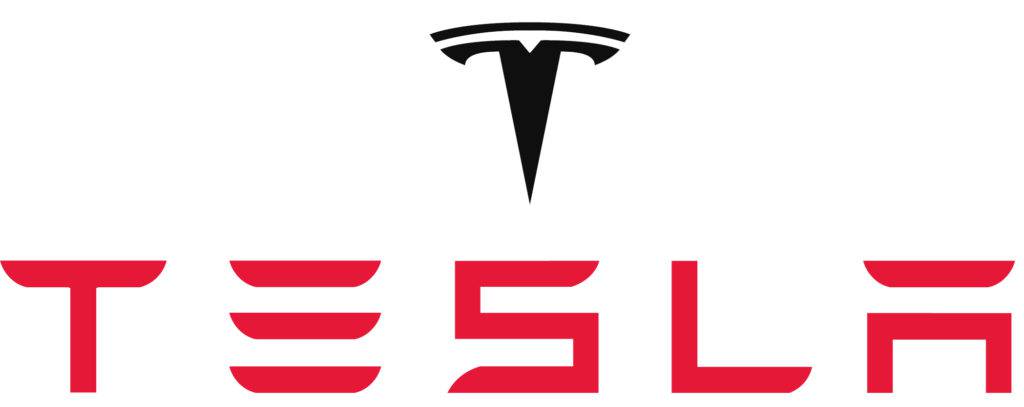 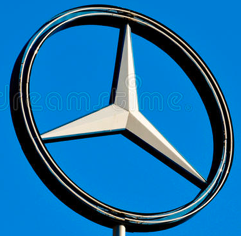 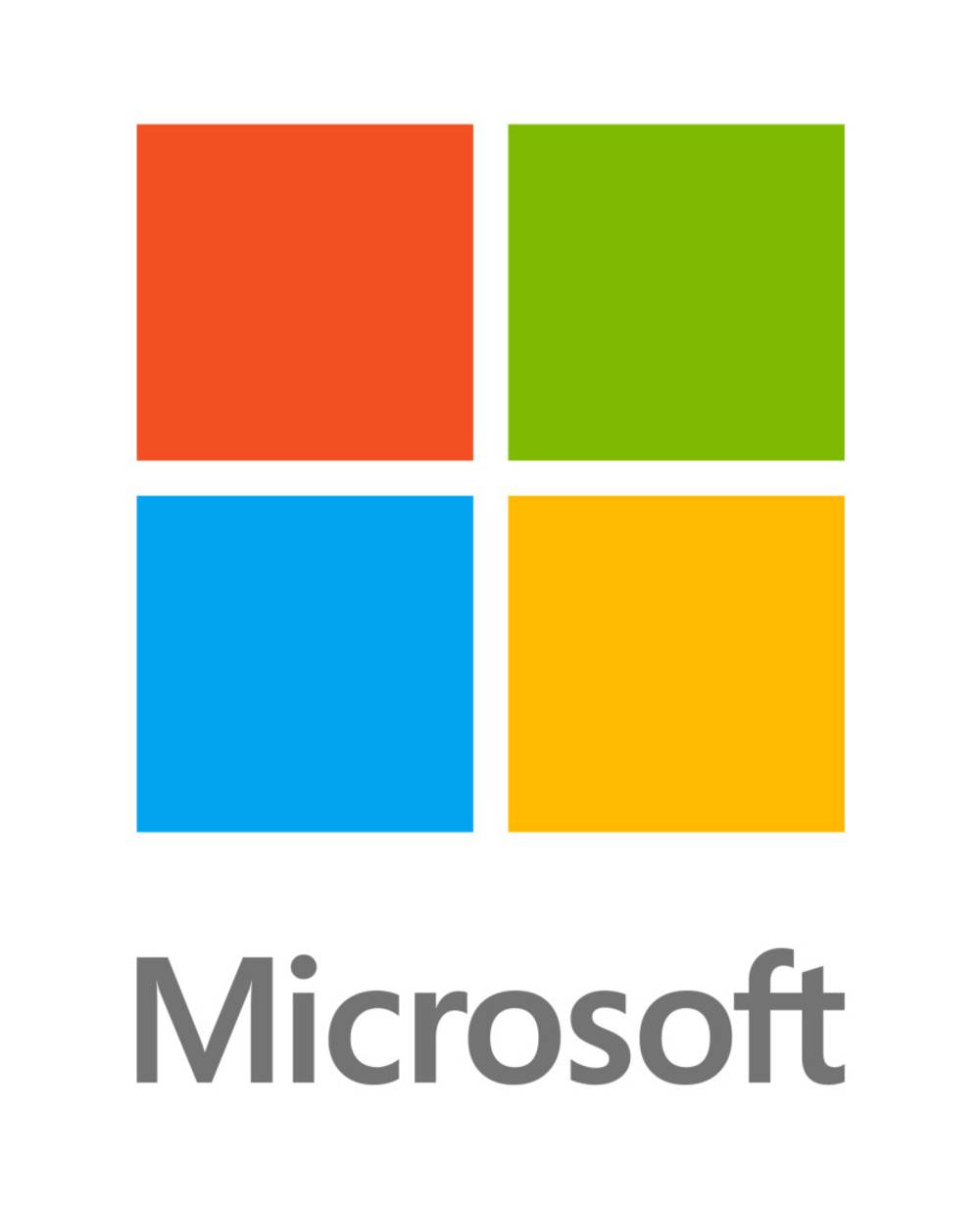 13
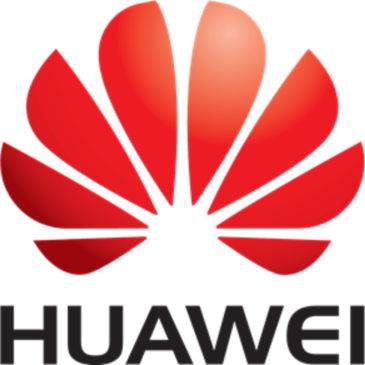 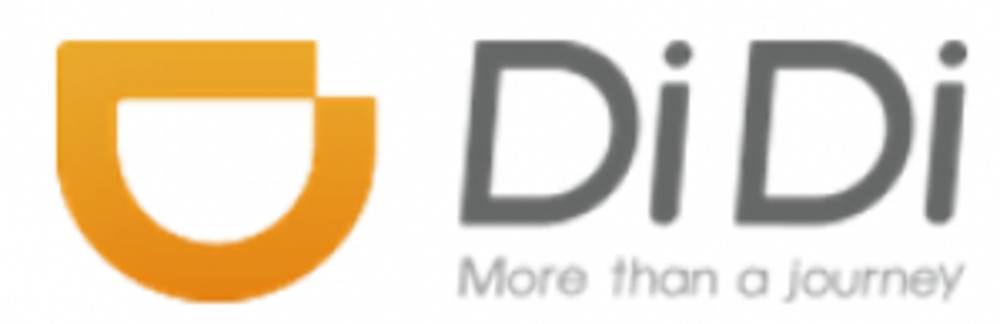 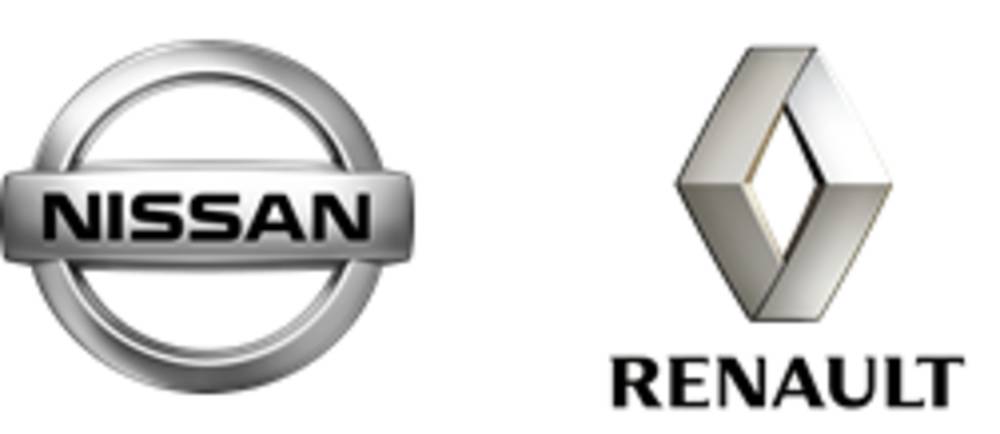 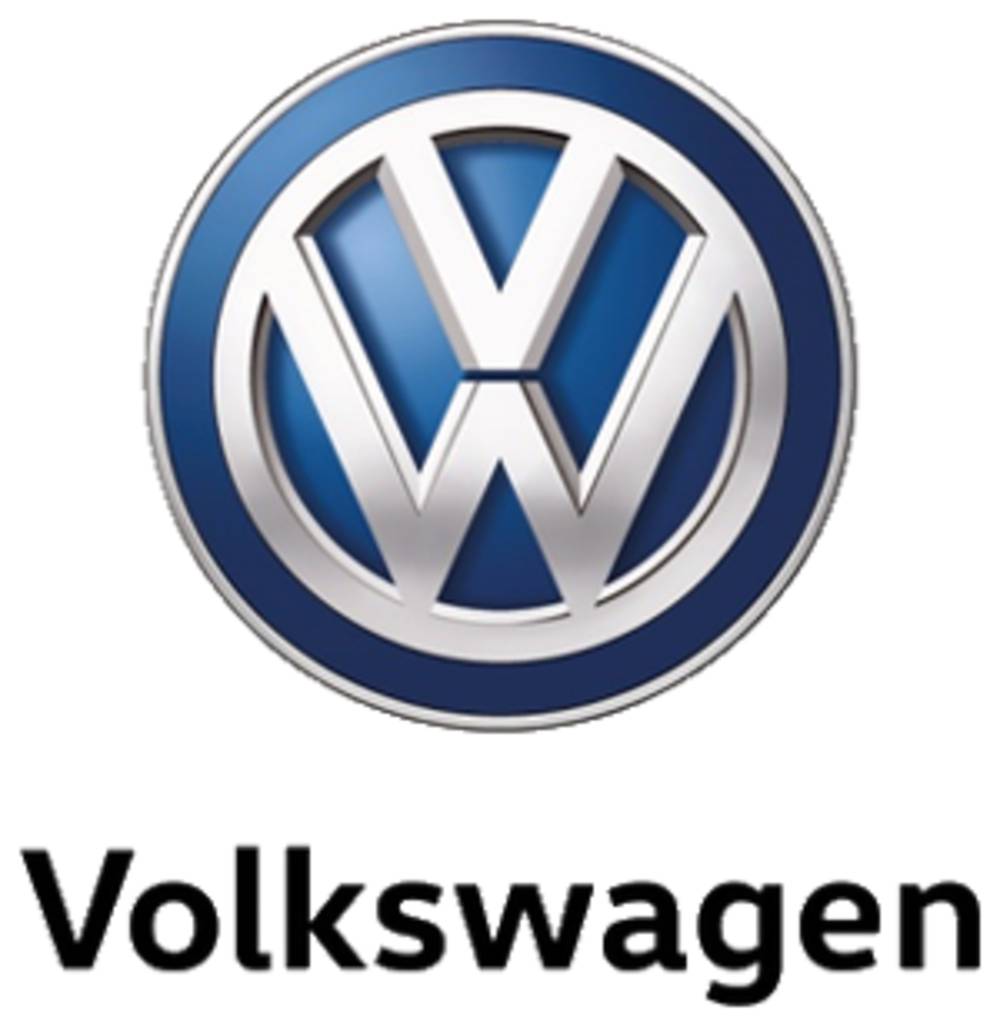 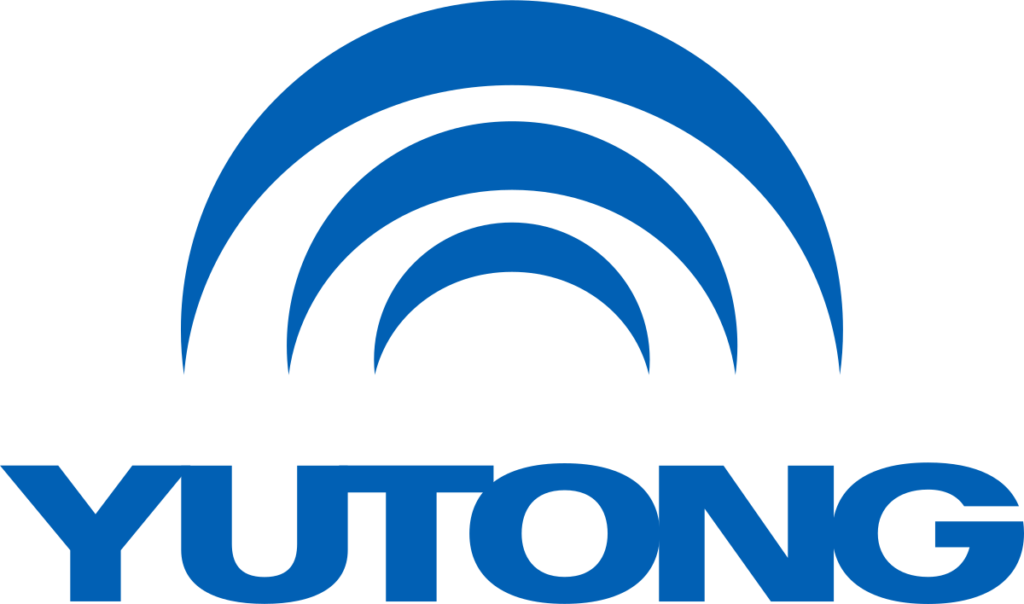 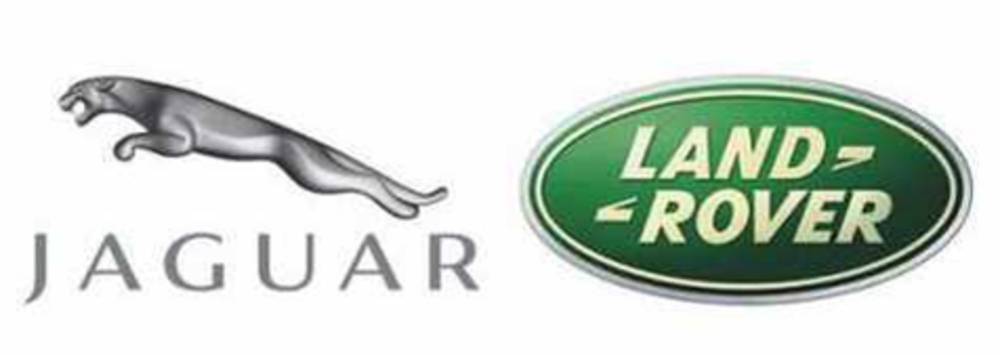 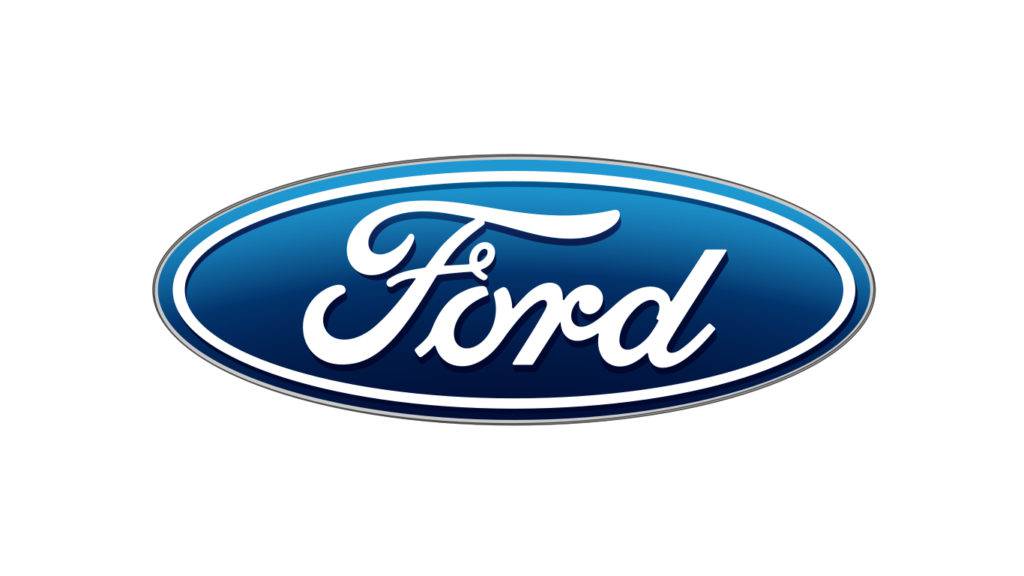 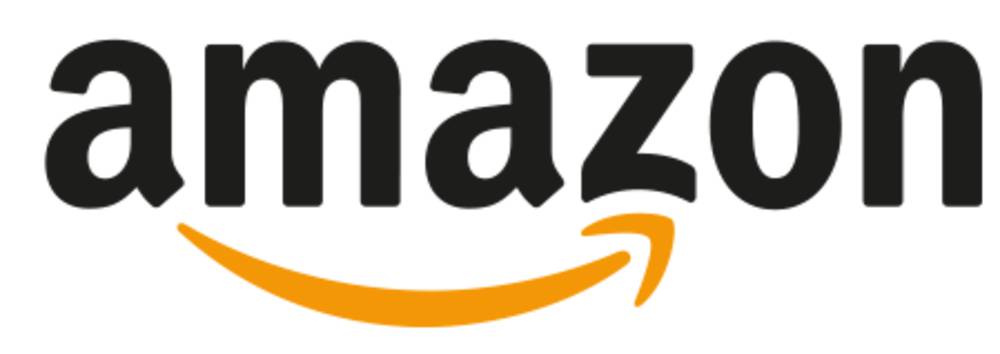 WHEN?     What is possible?
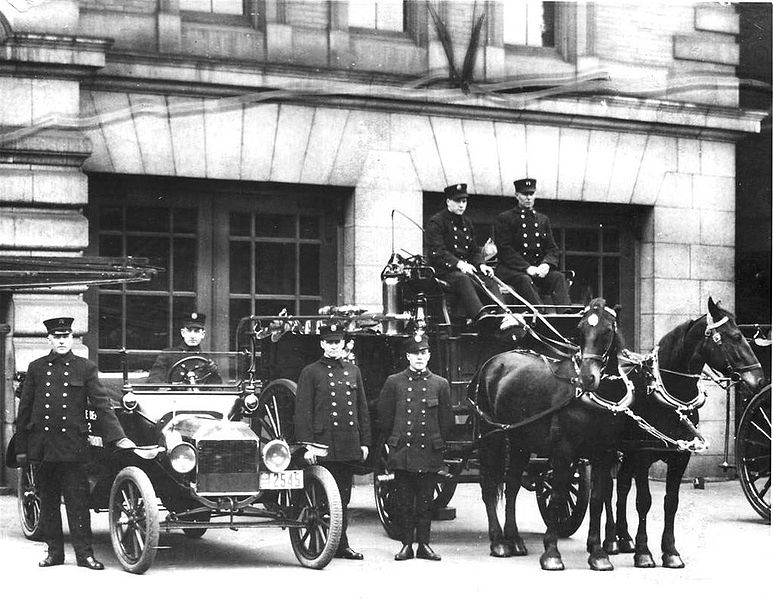 By 2025 (?)
Potentially 95% of VMT by 2035.
Last 5% is going to be very difficult to achieve.
Is this possible?
Horses to cars:  10 years – early 1900s
But adoption of EVs is so slow!
Adoption of AVs will be rapid.
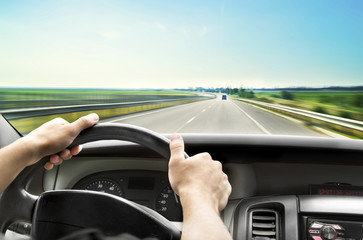 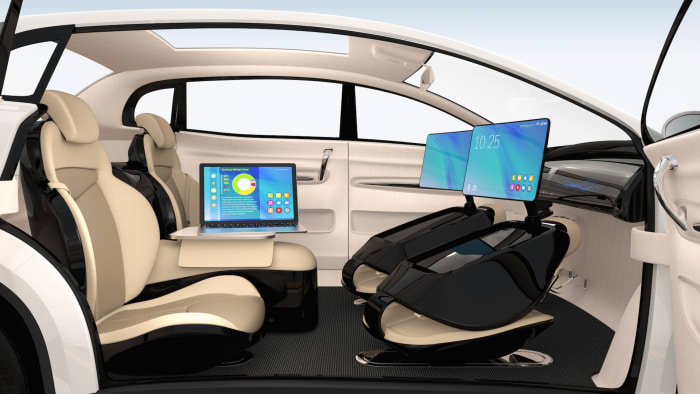 Rate of Technology Adoption – Faster!
15
Forecast
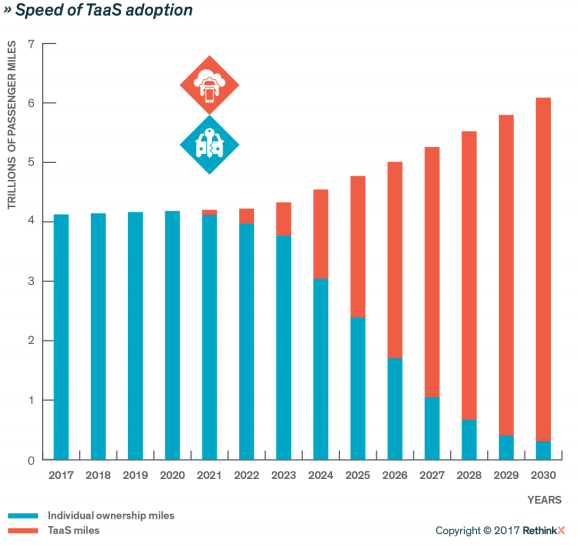 Timing may be off.

But the point is:

RAPID ADOPTION!
The Big Unknown
16
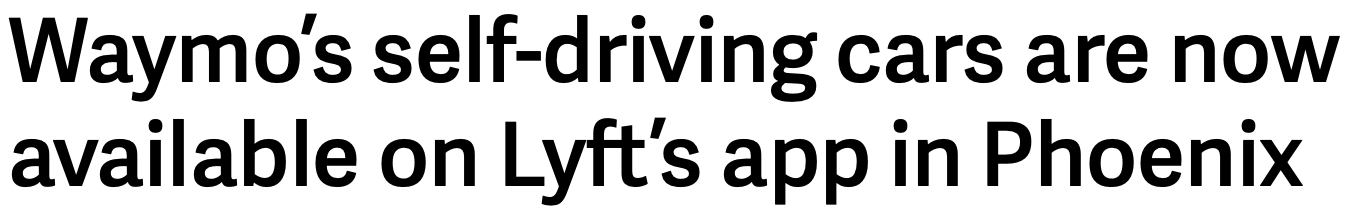 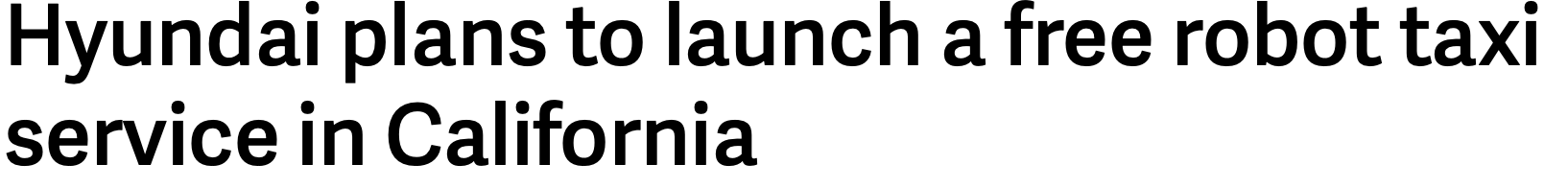 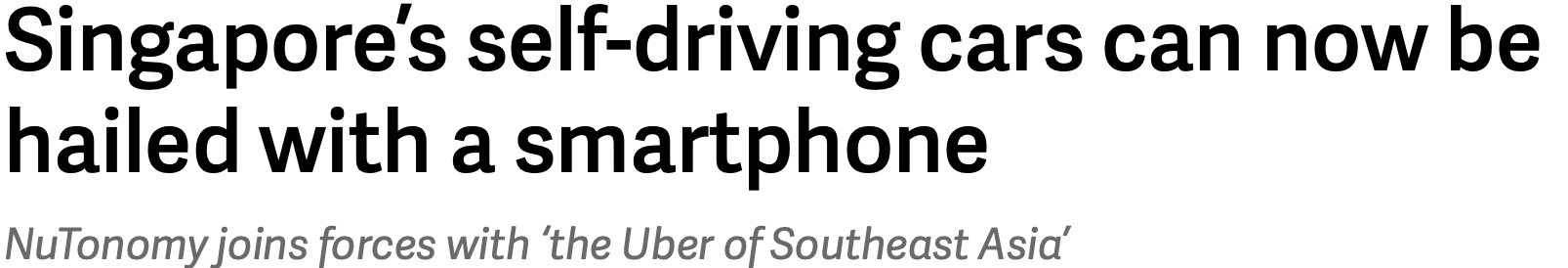 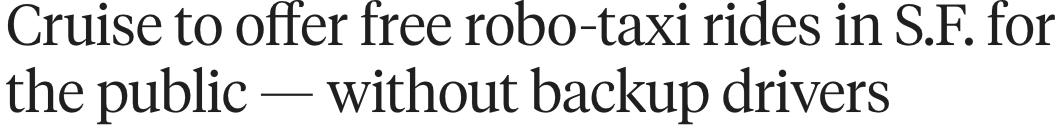 17
Waymo is in New York!
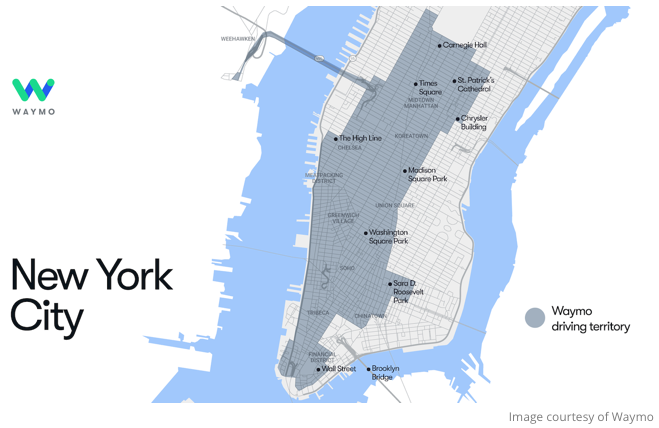 18
Trucking – Highly Fertile Ground
Long haul trucking is likely the first place we will see it adopted.
Reduces costs associated with drivers.
End run around limits on hours of driving.
Where does it stand?
Lots of trials underway.
TuSimple – actively building a long haul network.
Waymo – focused more on last mile/local delivery.
19
TuSimple Current and Future Routes (Level 4)
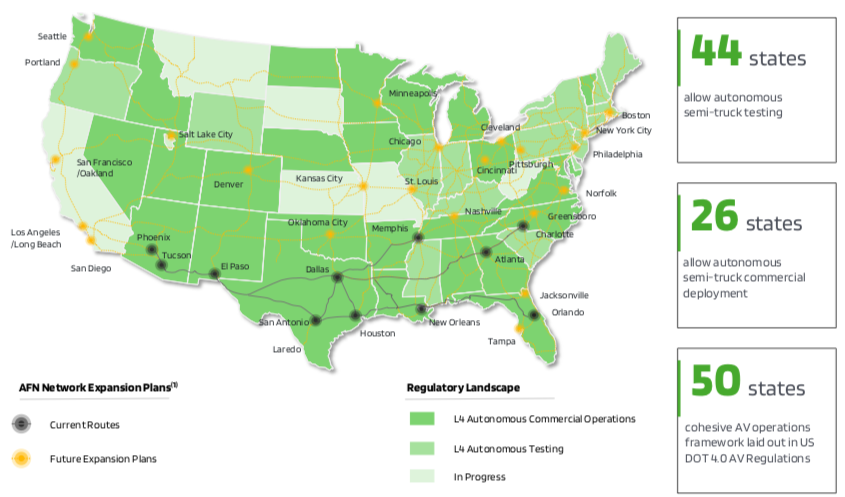 20
What will the future look like?
This:
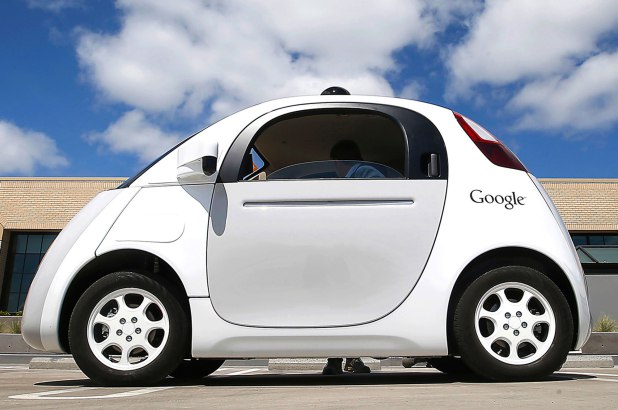 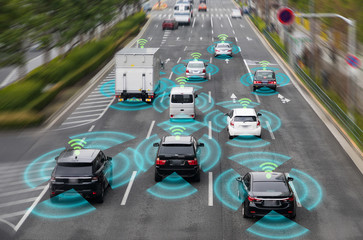 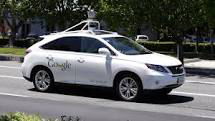 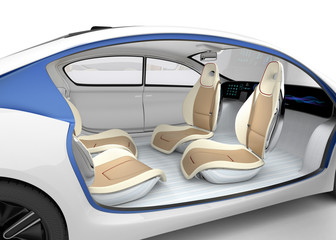 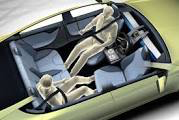 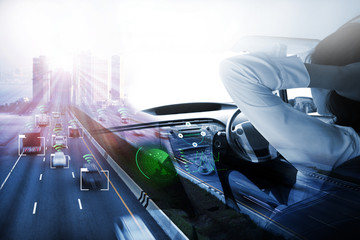 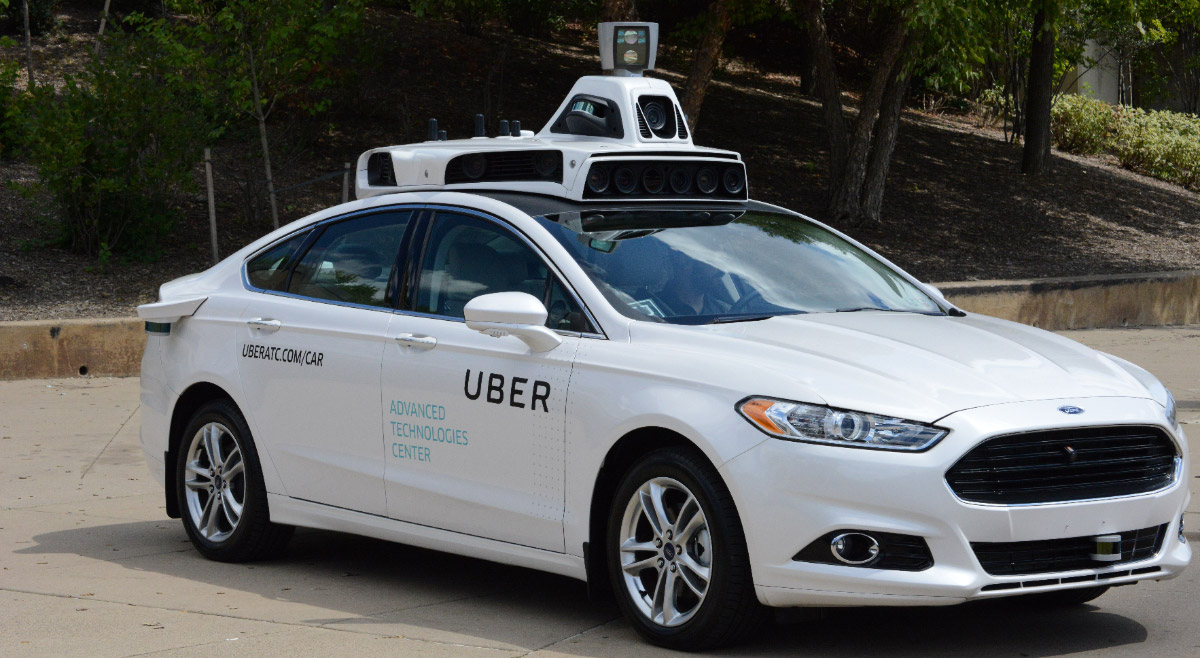 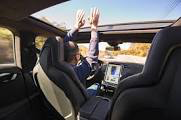 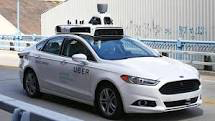 But, will it be:
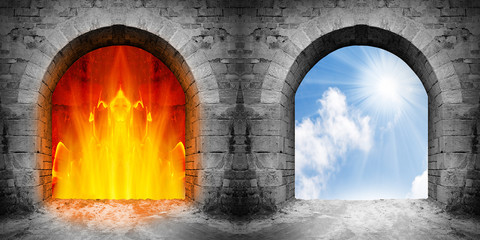 Heaven?
OR
Hell?
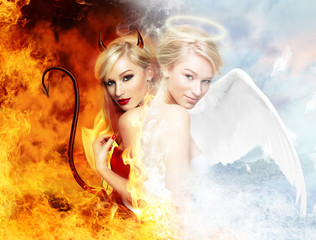 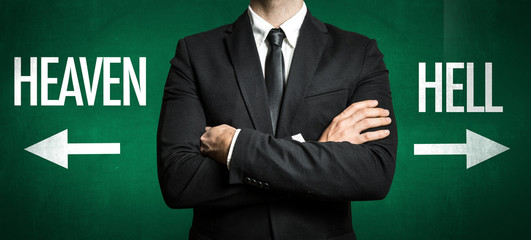 Hell
Primarily individual private car ownership
Much as today.
Internal combustion engines

Why Hell?
Dramatically increased VMT and       pollution.
Potentially increased congestion
Parking.
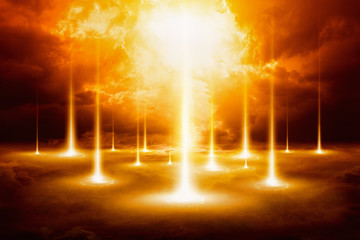 Two Adults and a Child: Morning Miles
Parking
Office 1
1
2
3
4
School
Home
5
7
6
Office 2
And this is just the morning…..
25
Heaven
Vehicle ownership will be very limited
Private ownership for those with specialized vehicle needs.
Fleet ownership will serve everybody else.
Engines: electric
Insurance: product liability

Not clear when we will get there,           but this is the likely model.
2030 for widespread adoption in many regions.
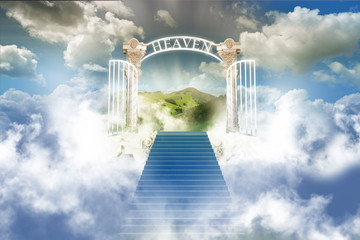 Why is this Heaven?
Not only autonomous, but:
Shared
Connected
Green
Far fewer cars in existence.
Better resource utilization.
VMT could go up or down, but more productive than in Hell.
Congestion effects – unclear, but likely reduced.
Right-sized vehicles, platooning, sharing, V2V communication
Minimal need for parking.
Transition
Short term: Tesla model of highway autonomy
Level 2, adaptive cruise control

Medium term: 
short period of personal vehicle ownership with level 3 capability
introduction of independent private fleets – Uber, Lyft, Google, nuTonomy, etc., with level 4/5 capability

Long term:
Personal vehicle ownership is largely a thing of the past
Economics Drives Transition: Private
Adoption dividend for private individuals
Eliminate car ownership
Ave annual cost of owning a car:  $9,666 (2021)
Cost per mile will fall:  $0.64 to $0.19
Repurpose your garage
$50,000 from transition to bedroom

Time recovery
50% of the King County workforce has a commute in excess of 30 minutes.
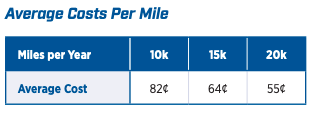 [Speaker Notes: https://www.investopedia.com/articles/pf/08/cost-car-ownership.asp
.19 – source is TaaS report
$50,000 is my own research]
Economics Drives Transition: Public
Economic and social costs associated with human drivers are enormous:
ACCIDENTS:
Drive 25% of congestion.
Result in 40,000 deaths.
And 2 million injuries.
90+% caused by human error.
Increased productivity from not driving.

Costs of human drivers estimated at up to $1.3 TRillion each year
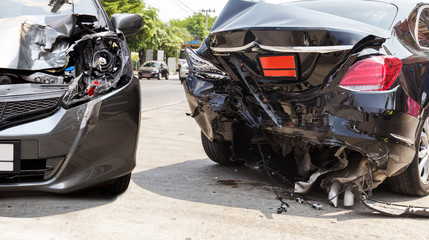 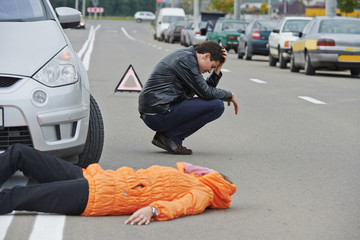 Potential Savings
Morgan Stanley
Public Policy/Planning Issues
Government buy-in:
Essential – gov’t must encourage progress
Difficult – because of displacement issue

Important transitional issues:
What infrastructure should be developed?
What to do about public transportation?
What to do with all of the parking spaces?
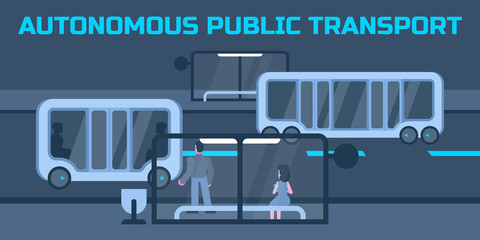 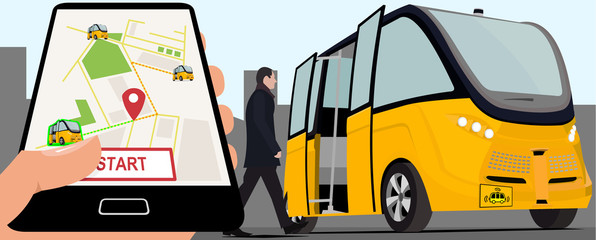 Responding to the coming changes:
Transportation organizations must develop a forecast for adoption in their specific geography
San Francisco – faster than Chicago
Chicago – faster than Fresno
Fresno - faster than Kansas
How does this affect the ROR calculation on projects?
Highway expansion? Public Transportation?
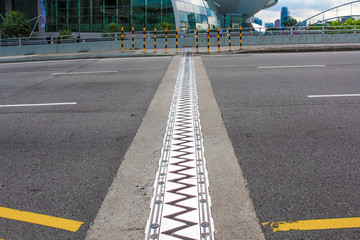 Encourage Change
Mobility and equity considerations.
Elderly/disabled/impoverished
Safety: only way to reduce traffic fatalities is by coordinated effort.
Productivity: reduced congestion.
Environment: speed transition to electric vehicles.
These are all societal benefits that come about too slowly if the private market is left to itself.
[Speaker Notes: Think about star trek and Scotty, beam me up!  That's the ideal. We think it and we're in another place.  Autonomous vehicles don't achieve that, but they free up the time that is still necessary to get from here to there.- they free up the time that is spent on maintenance - huge economies of scale]
Mobility and Equity
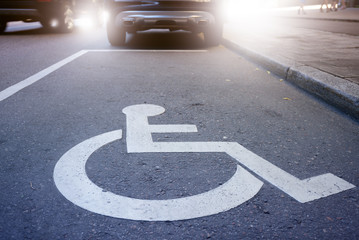 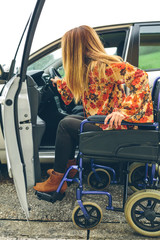 Mobility
Handicapped
Elderly
Lower income
Equity
Public Transportation often does not work well for low-income workers/residential workers
Does not go from residential to residential, but from residential to commercial
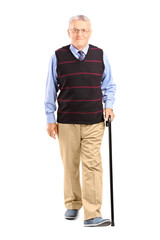 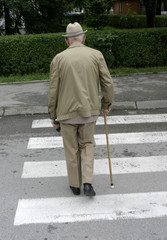 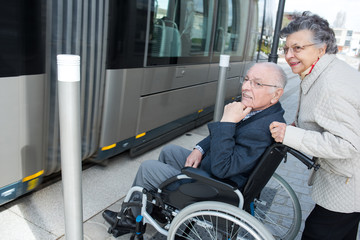 Safety and Productivity
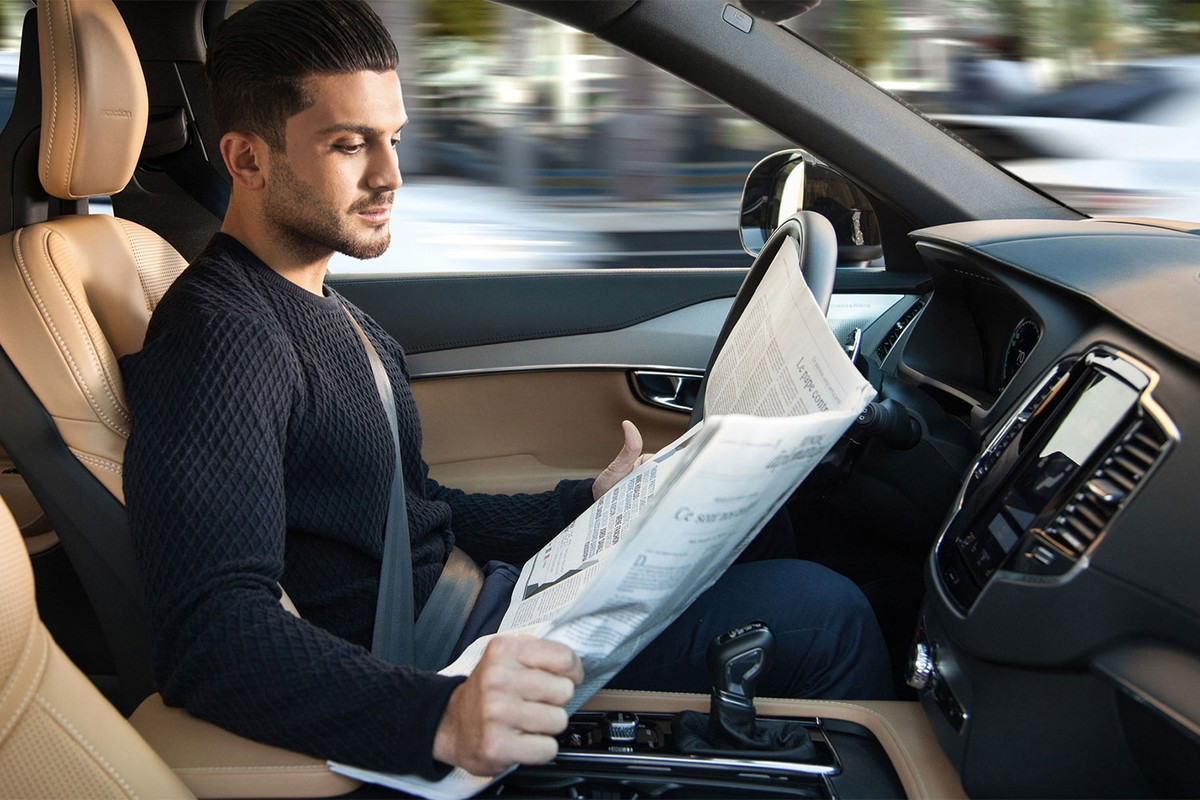 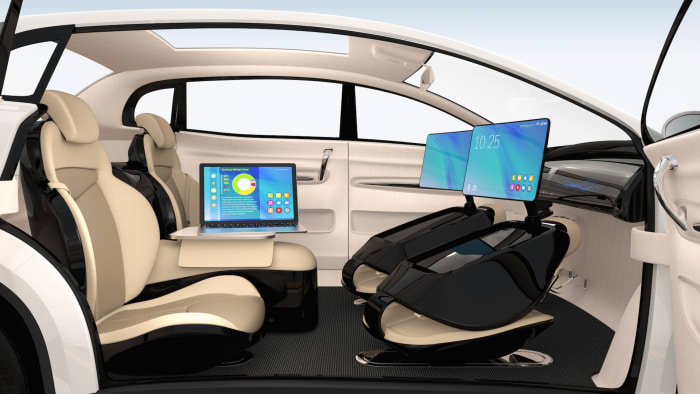 Environment
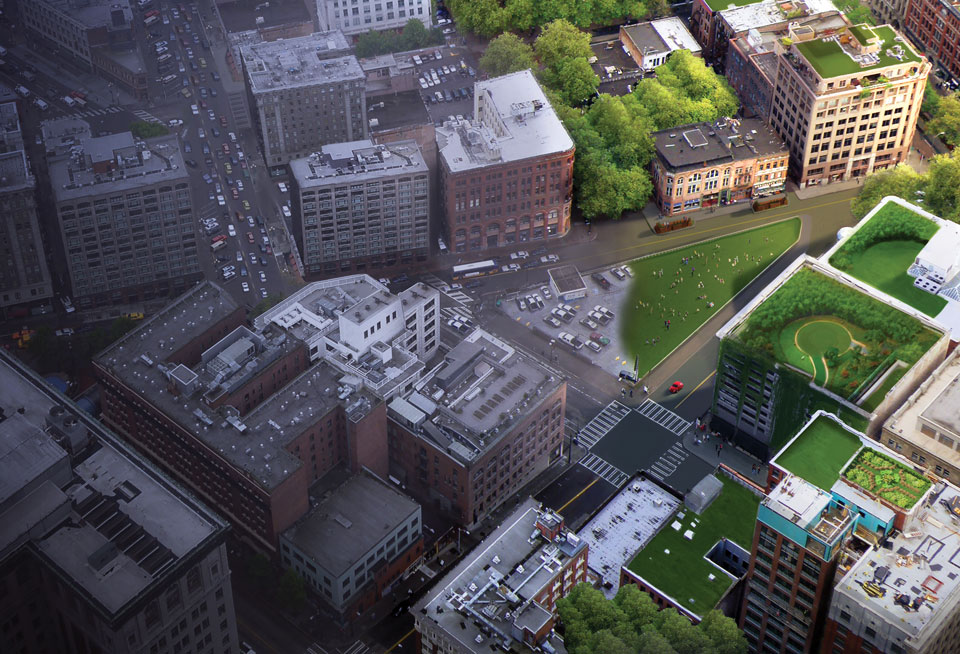 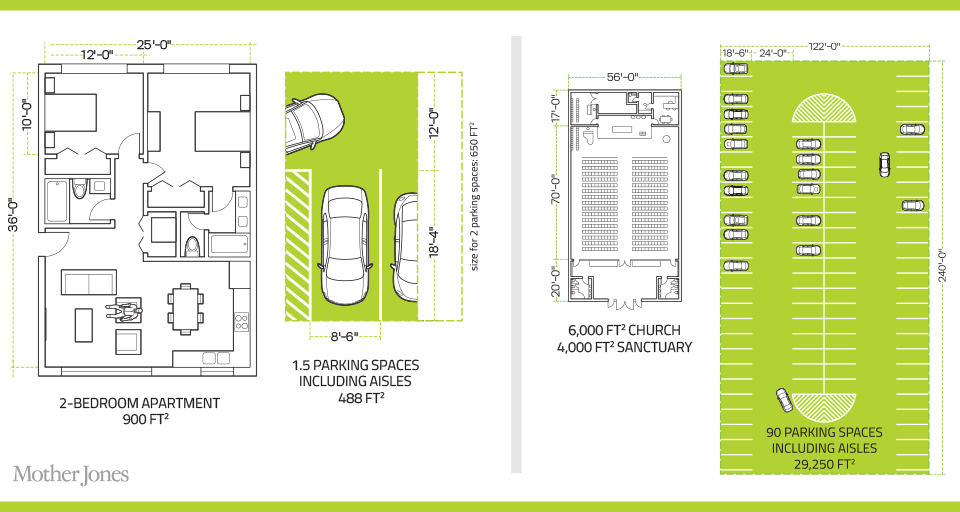 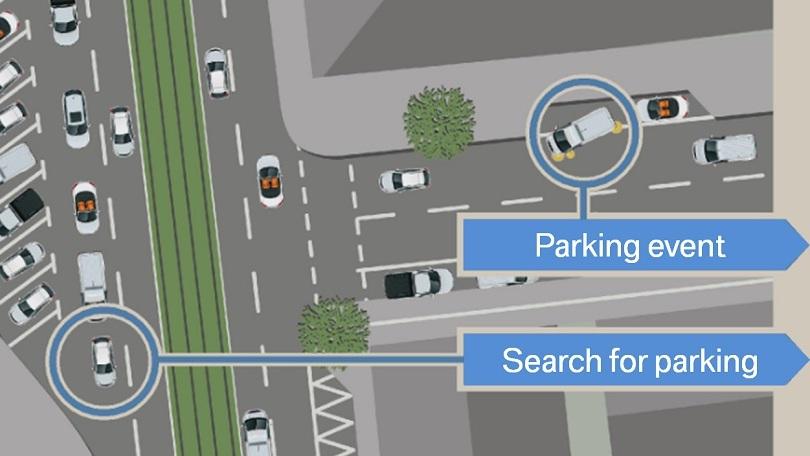 [Speaker Notes: 30% of city traffic is due to search for parking]
Environmental ImplicationsDepends: Heaven or Hell
Cleaner technologies
Electric
Lighter vehicles
Energy use of onboard electronics
Weight and functional
Increased urban sprawl
Improved resource utilization
More efficient travel 
Right sized vehicles
Optimized routes
Reduced congestion
No searching for parking
Increased VMT
Bottom line: push governments at all levels to embrace and to implement policies deterring private vehicle ownership and zero passenger miles
[Speaker Notes: Governments determine local zoning, design roadway alignments, invest in new capacity, design parking regulations, set transportation taxes, and invest in data and people to help manage all those decisions. It’s a huge suite of responsibilities, and all apply in new ways around AVs.]
Incentives Through Policy and Planning
Allow vehicles equipped with ACC into HOV lanes
Eventual conversion of HOV lanes to ACC/AV lanes
Allow ACC equipped vehicles to travel faster in HOV lanes
Subsidize ACC upgrades
Arguably more concrete benefits than electric vehicles
Sticks: higher costs of vehicle ownership
Registration fees, VMT taxes, etc.
Note:  ACC = Adaptive Cruise Control
Interim Summary
Transition is coming very quickly!
Most reports are extremely conservative
Apply generally, but faster in many regions.

Very important to start incorporating AVs into planning now.
To realize the benefits of AVS.
Sacrifice expansion for maintenance.
What Changes Will This Bring?
Disposable income
Government finances
Transportation
Infrastructure
Public transportation
Employment
Housing
Parking
Potentially dramatic improvements in infrastructure planning and maintenance - Data sharing and integration
Disposable Income
Costs $9,666 to own a car
Will cost $3,000 to use TaaS
Net increase in disposable income of > $6,000
Spread across all households: more than $1 trillion in new spending in the economy
Major boost to economic activity
CREATING JOBS!
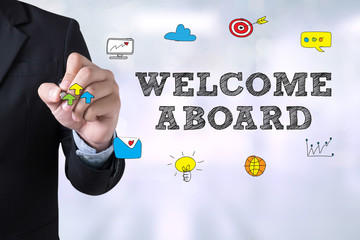 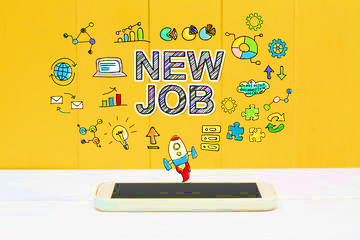 Government Finances
Government finances thrown for a loop:
Revenues up and down:
Parking revenue, tickets, traffic violation revenues
More commercial, retail and residential space

Less spending on road development

More (maybe less) spent on road maintenance
Fewer road miles
but perhaps more VMT
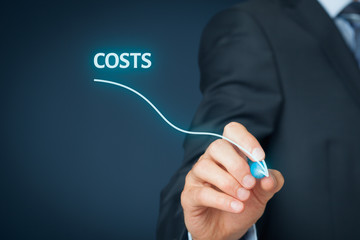 Transportation
Demand for transportation will likely increase significantly: price falls, demand rises
Commutes may increase in distance, but not necessarily in duration
Zero passenger trips will arise
Deliveries
At the same time, demand for roadway lane-miles will likely decrease
AVs make significantly more efficient use of space
Front to back and side to side
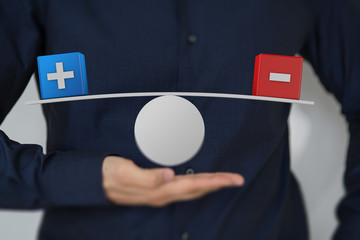 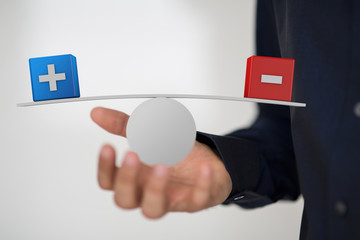 Infrastructure
Focus of transportation infrastructure:
Currently on expansion
Will turn toward:
Maintenance
TaaS providers push for fewer potholes?
Adding technology
Stop lights will be digital as well as visual
Some will disappear: Signs!
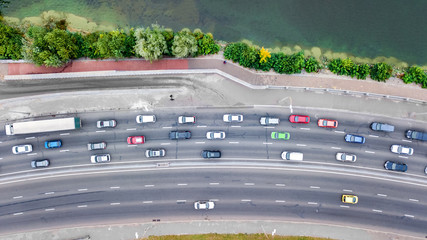 Public Transportation
Ambiguous implications for public transportation
Demand may:
Shrink because of low cost of TaaS
Grow because last mile problem is solved
Extensions may be added through contract with TaaS company
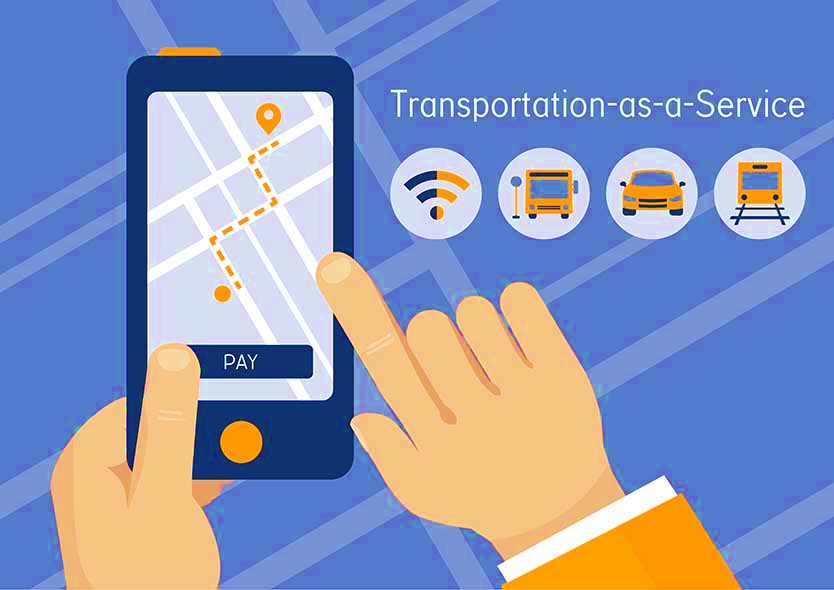 Cautionary Tale From Long Ago
Automobiles impact on rail:
“The increasing dominance of cars was also felt by railway companies, which by June 1894 had to start making pricing concessions for transporting goods, even including free transport.”
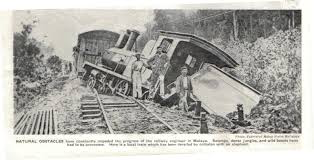 - Samuel I. Schwartz, No One at the Wheel, 2018
47
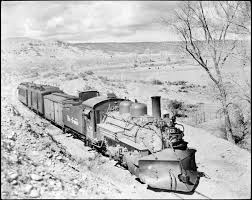 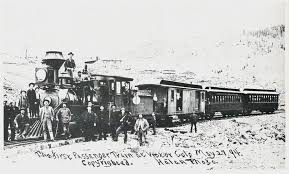 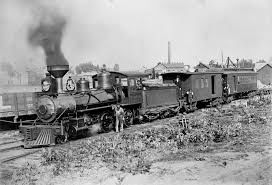 Employment
Massive job displacement/relocation (Millions!):
Drivers of all varieties: truck, taxi, delivery…
Car production jobs, car parts production jobs
Gas station, vehicle repair, and body shop
Police and fire
Health care workers
And so on…
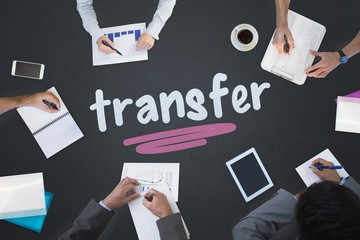 Employment (con’t)
What jobs will be created?
IT jobs
Retail/Production jobs
??

Always easier to identify things that will go away than to identify what will pop up in its place.

Regardless of where they are created, training programs will be crucial to the transition.
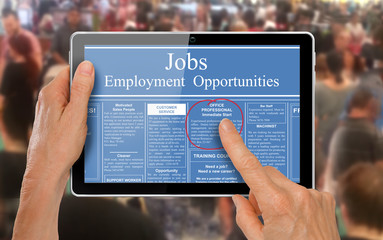 Housing
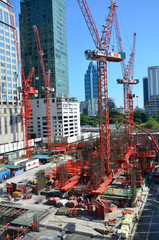 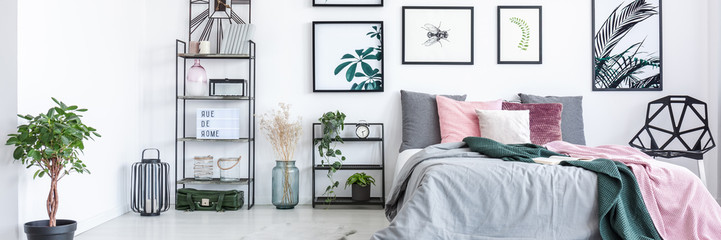 Housing is suddenly easier to build
Issue of traffic congestion is significantly reduced.
Space for new housing is available where parking lots used to be.

Existing houses can now accommodate more people: garage to bedroom conversions.
Parking
Greatly reduced demand for parking lots.
Service providers will own parking lots in strategic places.
Where the cost of land is low.
Street parking will largely be a thing of the past.
More green space in cities.
Shopping mall parking will be converted to:
More shopping mall? Housing?
Apartment complexes will convert parking.
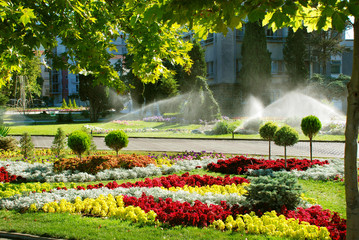 Freeing Up Urban Space from Parking
Los Angeles:  14% of incorporated land area
200 Square miles
San Francisco: 275,450 on-street parking spaces
Enough to parallel-park a line of cars 900 miles.
California’s entire coastline is 840-miles.
Enough parking to fill parking lots that would cover the Presidio, Golden Gate Park, and Lake Merced.
Nationwide: (estimate) 500 million spaces
That’s larger than Delaware and Rhode Island combined.
Could be as many as 2 billion (add in Connecticut and Vermont).
52
Potential Problems and Concerns
Expansion of the electric grid to provide sufficient capacity.
Mining for rare earth minerals for batteries.
Hacking of autonomous vehicles for nefarious purposes.
Competition in service provision in some markets.
And many more…
53
Summary of Change
Massive employment upheaval.
Local government finances will look very different.
Housing will be easier to build and more plentiful.
Parking conversions will be commonplace.
Demand for transportation infrastructure will likely decline.
Transportation infrastructure technology will be a booming business.
Demand for public transportation may well decline.
Coming likely sooner rather than later!
The B-W Wealth Gap
Mean is
7x Greater
Median is 8x Greater
55
Thank you!
Any Questions?


www.NEEDelegation.org
Jon D. Haveman
Jon@NEEDelegation.org

Contact NEED: info@NEEDelegation.org

Submit a testimonial:  www.NEEDelegation.org/testimonials.php

Become a Friend of NEED:  www.NEEDelegation.org/friend.php
56